NHIỆT LIỆT CHÀO ĐÓN 
CẢ LỚP ĐẾN VỚI TIẾT HỌC MỚI!
BÀI 7:
BÀI TẬP VỀ VẬT LÍ NHIỆT
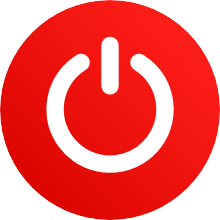 KHỞI ĐỘNG
Vẽ sơ đồ thể hiện mối quan hệ giữa các nội dung kiến thức trong chương I
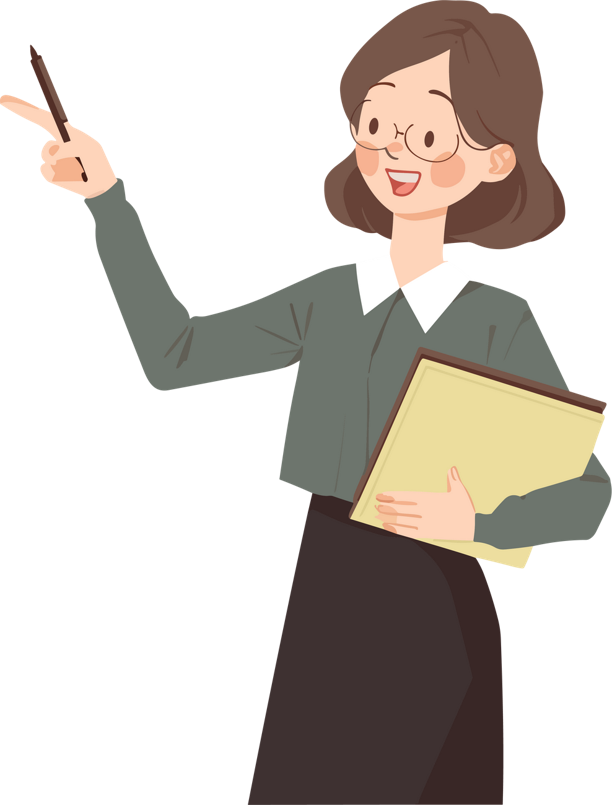 VẬT LÍ NHIỆT
Cấu trúc của chất
Mô hình động học phân tử
Cấu trúc của chất rắn, chất lỏng và chất khí
Nhiệt độ - thang nhiệt độ
Khái niệm nhiệt độ
Thang nhiệt độ
T(K) = t (oC) + 273
Thực hiện công 
∆U = A
Định luật của nhiệt 
động lực học
∆U = A + Q
Nhiệt dung riêng: C (J/kg.K)
Nhiệt lượng: Q = mc∆T
Hóa hơi/ngưng tụ
Nhiệt hóa hơi riêng: L(J/kg)
Nhiệt lượng: Q = mL
Truyền nhiệt
∆U = Q
Xác định cách làm biến đổi nội năng của vật để lựa chọn công thức phù hợp.
Các lưu ý khi giải bài tập vật lí nhiệt:
Nhiệt lượng mà vật thu vào để chuyển thể từ thể a sang thể b bằng nhiệt lượng mà vật toả ra khi chuyển thể từ thể b sang thể a.
PHIẾU HỌC TẬP
Bài 1:
Một lượng khí được truyền 10 kJ nhiệt năng để nóng lên đồng thời bị nén bởi một công có độ lớn 100 kJ. Tính độ biến thiên nội năng của lượng khí này.
Giải
Tóm tắt
Theo định luật I của nhiệt động lực học, ta có độ biến thiên nội năng của lượng khí là:  
ΔU = A + Q = 100 + 10 = 110 (kJ)
Q = 10 kJ 
A = 100 kJ
ΔU = ?
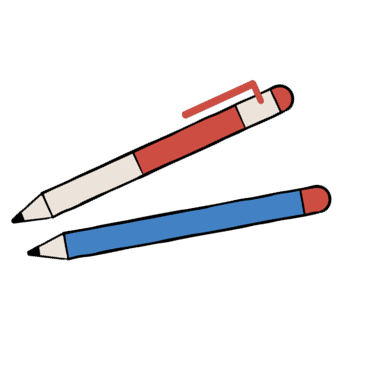 Bài 2:
Người ta cung cấp nhiệt lượng 25 J cho một lượng khí trong một xi-lanh đặt nằm ngang. Lượng khí nở ra đẩy pit-tông chuyển động trong xi-lanh được 10 cm.
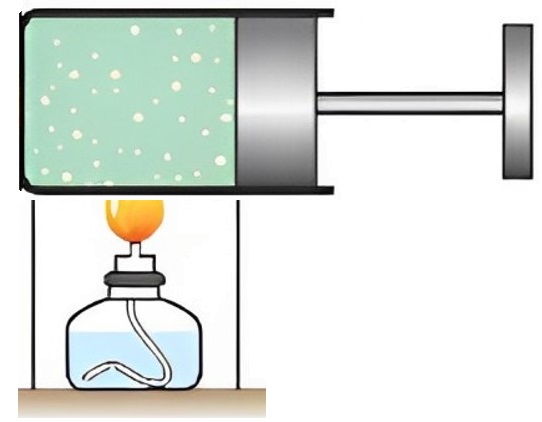 Tính độ biến thiên nội năng của lượng khí. Biết lực ma sát giữa pit-tông và xi-lanh có độ lớn là 20 N và coi chuyển động của pit-tông trong xi lanh là đều.
Tóm tắt
Q = 25 J 
F = 20 N
ΔU = ?
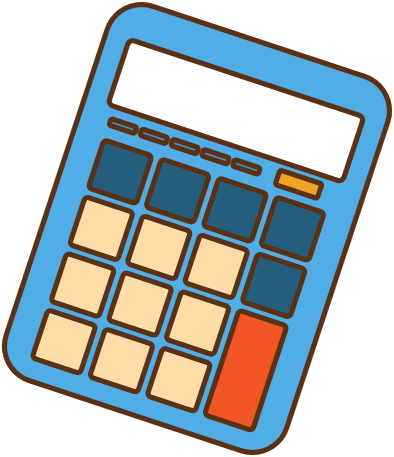 Giải
Tóm tắt
Q = 25 J 
F = 20 N
ΔU = ?
Công mà lượng khí thực hiện để thắng lực 
ma sát có độ lớn là: A = Fs = 20.0,1 = 2 (J).
Áp dụng định luật I của nhiệt động lực học : ΔU = A + Q. 
Vì lượng khí thực hiện công nên A = -2 J; vì lượng khí nhận nhiệt lượng nên Q = +25 J.
Do đó: ΔU = -2 + 25 = 23 (J).
Vậy độ biến thiên nội năng của lượng khí là: ΔU = 23 J.
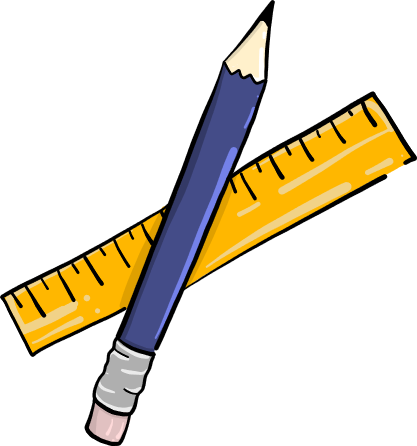 Bài 3:
Muốn có 30 lít nước ở nhiệt độ 40oC thì cần phải đổ bao nhiêu lít nước đang sôi ở áp suất tiêu chuẩn vào bao nhiêu lít nước ở nhiệt độ 10oC? Lấy khối lượng riêng của nước là 1 kg/lít; bỏ qua sự thay đổi khối lượng riêng của nước theo nhiệt độ và sự trao đổi nhiệt với bên ngoài.
Tóm tắt
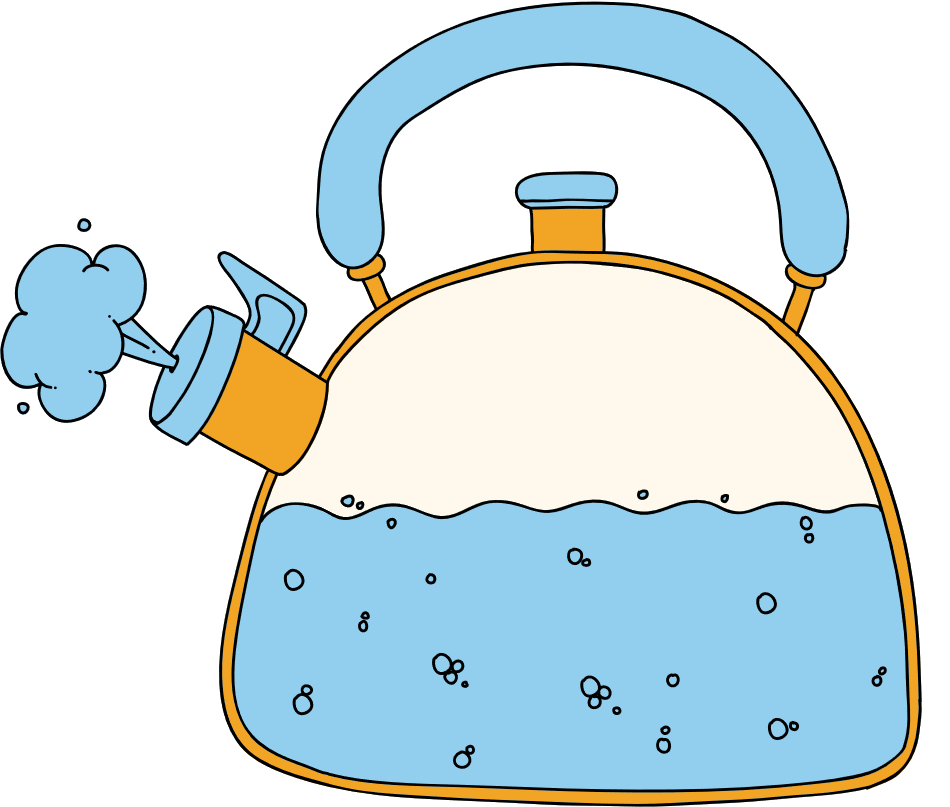 Giải
Tóm tắt
Gọi m1 là khối lượng của nước đang sôi ở 100oC; 
	    m2 là khối lượng của nước ở 10oC. 
Nhiệt lượng nước sôi toả ra: Q1 = m1cΔt₁ = m1c.(100 – 40) = 60m1c.
Nhiệt lượng nước ở 10oC thu vào: Q2 = m2cΔt2 = m2c(40 – 10) = 30m2c.
Vì không có sự trao đổi nhiệt với bên ngoài nên: Q1= Q2 suy ra: 2m1 = m2 (1).
Vì lượng nước muốn có là 30 lít, khối lượng riêng của nước được coi là không đổi và bằng 1 kg/lít nên ta có: m1 + m2 = 30 kg (2)
Giải hệ hai phương trình (1) và (2) sẽ được: m1 = 10 kg và m2 = 20 kg.
Vậy phải đổ 10 lít nước đang sôi vào 20 lít nước 10oC để có 30 lít nước 40oC.
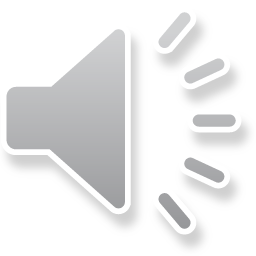 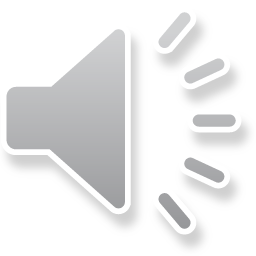 Vật nhận công: A < 0; vật nhận nhiệt lượng: Q < 0.
Bài 4:
A.
Quy ước dấu nào sau đây phù hợp với định luật I của nhiệt động lực học?
Vật nhận công: A > 0; vật nhận nhiệt lượng: Q > 0.
B.
Vật thực hiện công: A > 0; vật truyền nhiệt lượng: Q > 0.
C.
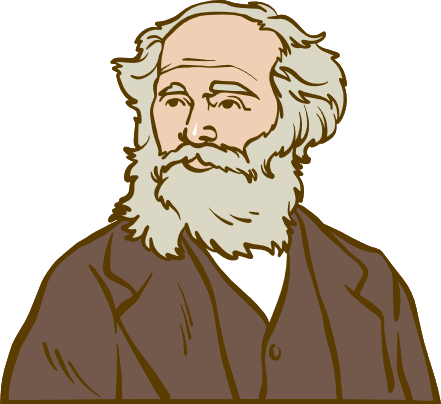 Vật thực hiện công: A > 0; vật truyền nhiệt lượng: Q < 0.
D.
LUYỆN TẬP
Phần 1: Tích vào đáp án đặt trước câu trả lời đúng
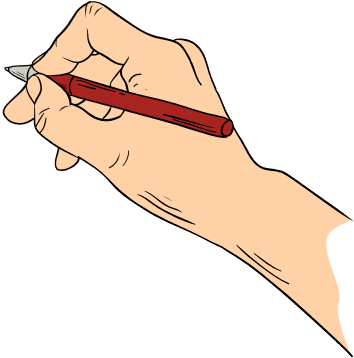 Quiz
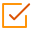 Câu 1: Gọi x, y, z lần lượt là khoảng cách trung bình giữa các phân tử của một chất ở thể rắn, lỏng, khí. Hệ thức đúng là
Click the Quiz button to edit this object
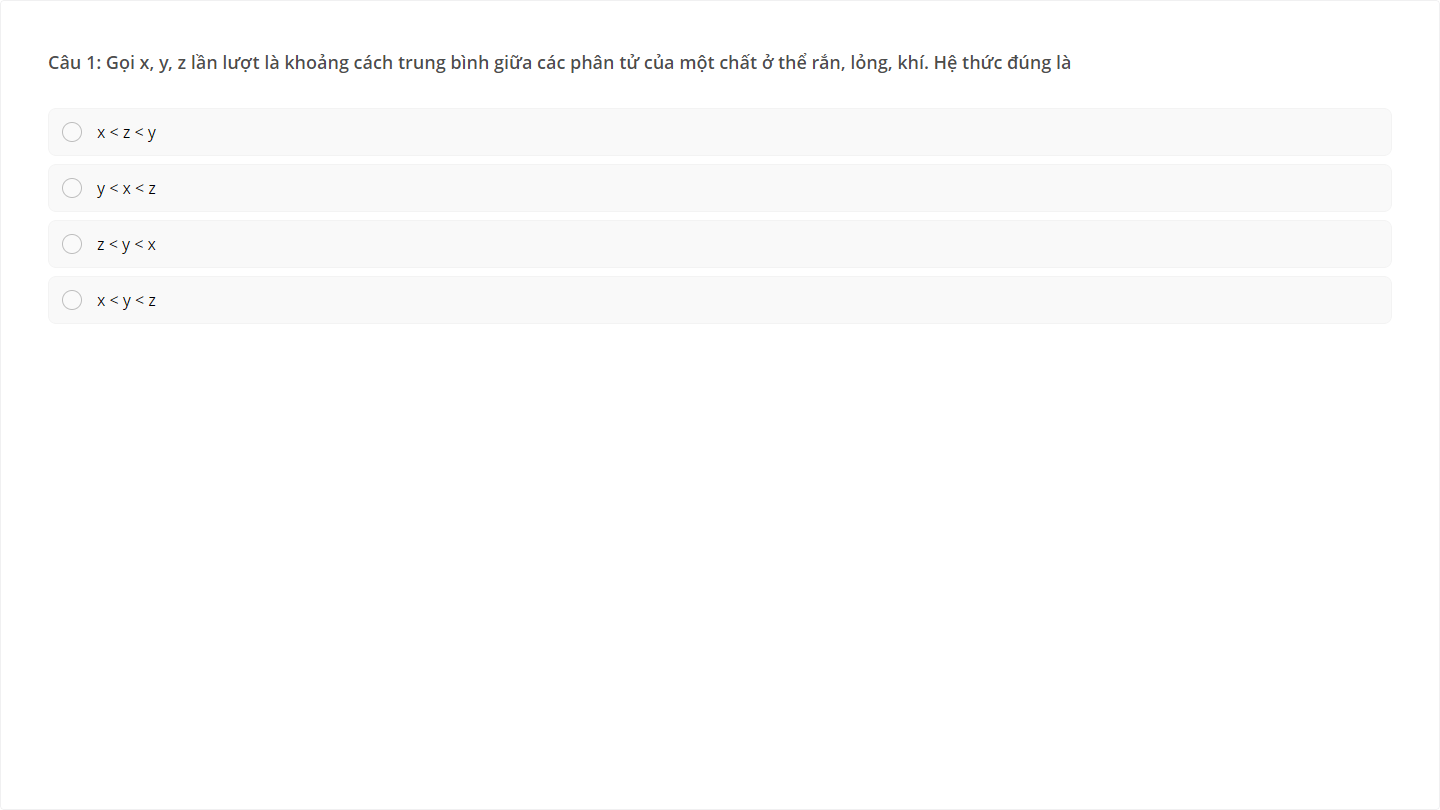 z < y < x
x < y < z
x < y < z
A.
B.
B.
y < x < z
x < z < y
C.
D.
LUYỆN TẬP
Phần 2: Trắc nghiệm đúng - sai
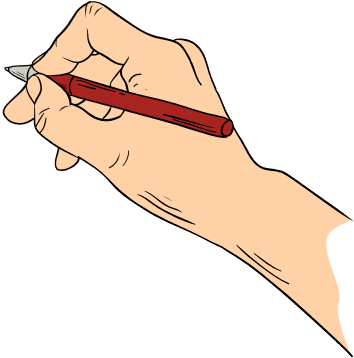 Phần 2: Trắc nghiệm đúng - sai
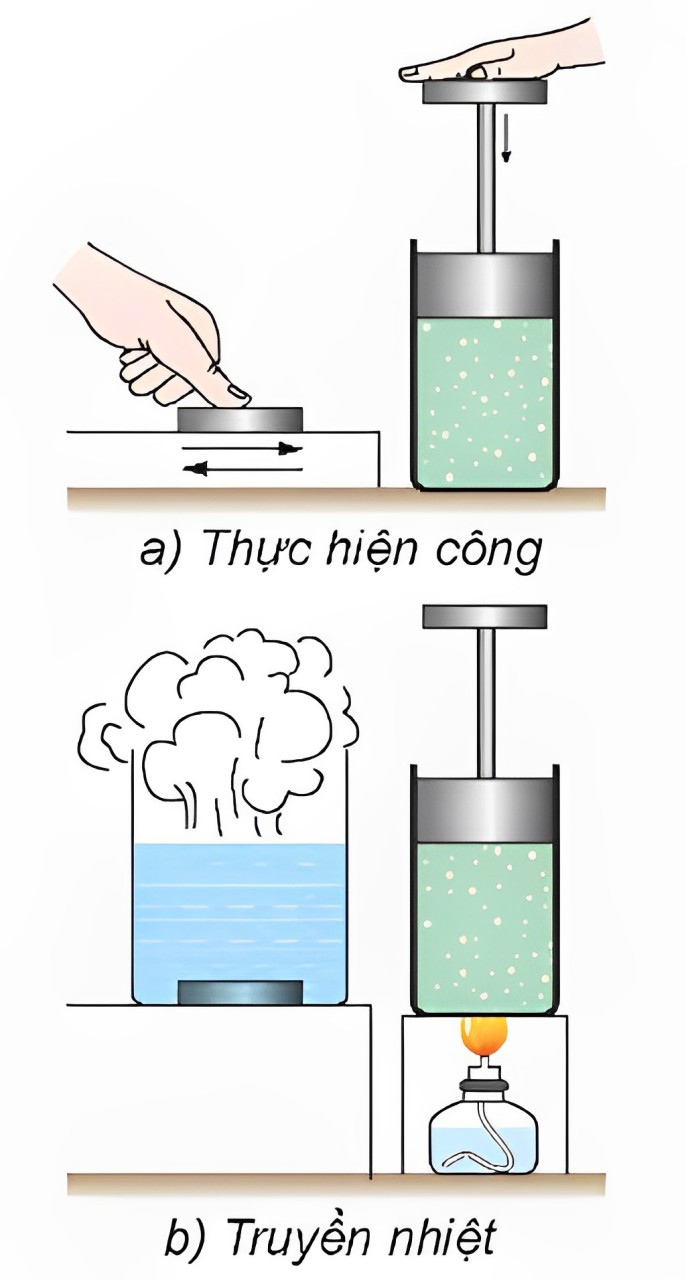 Câu 1: Dùng tay cọ xát miếng kim loại vào sàn nhà thì miếng kim loại nóng lên. Trong các phát biểu sau, phát biểu nào đúng, phát biểu nào sai?
Ta đã làm thay đổi nội năng của miếng kim loại bằng cách truyền nhiệt.
Nội năng của miếng kim loại giảm.
Mặt tiếp xúc giữa miếng kim loại và sàn nhà có ma sát.
Khi cọ xát trong thời gian đủ dài có thể tạo ra lửa.
S
S
Đ
Đ
VẬN DỤNG
Bài 3 (SGK - tr.32)
Lấy hai túi trà lọc giống nhau. Thả nhẹ nhàng một túi vào cốc thuỷ tinh đựng nước nguội, một túi vào cốc thuỷ tinh đựng nước nóng để các túi nằm yên ở đáy cốc. Quan sát và dùng mô hình động học phân tử về cấu tạo chất để giải thích hiện tượng xảy ra trong hai cốc.
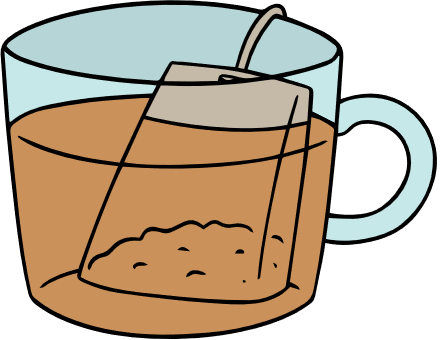 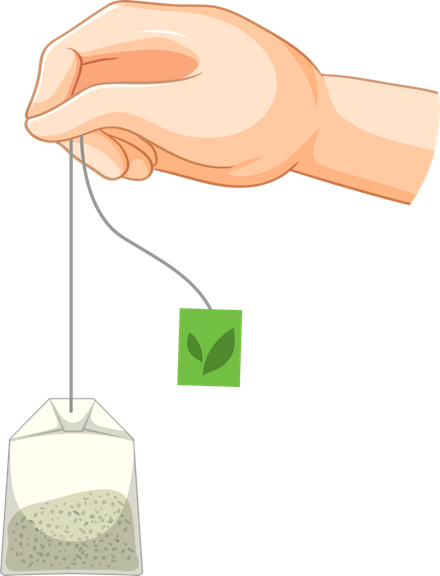 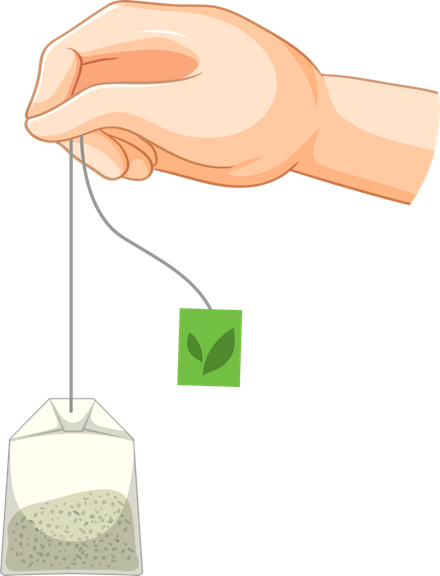 Hiện tượng:
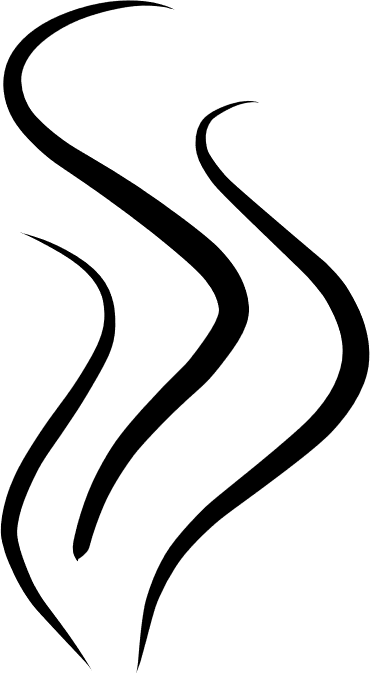 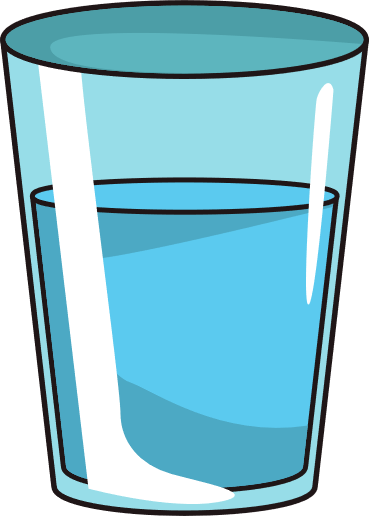 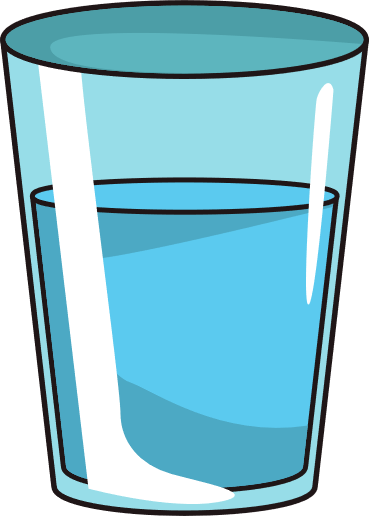 Trà ở hai cốc đều tan dần vào nước làm cho nước dần có màu của trà.
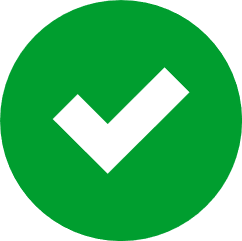 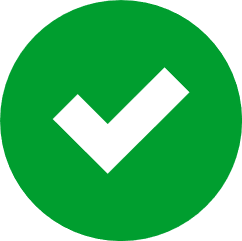 Trà lọc ở cốc nước nóng tan nhanh hơn ở cốc nước nguội.
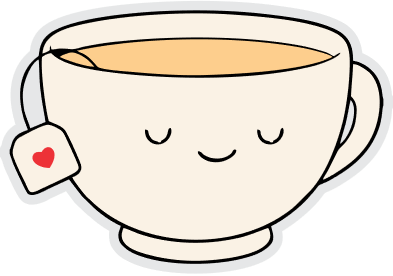 Giải thích:
Các phân tử nước chuyển động hỗn loạn va chạm vào các hạt trà nhỏ. Do lực liên kết giữa các phân tử trong hạt trà nhỏ không mạnh nên các phân tử trà có thể bị tách xa nhau, chuyển động hỗn loạn xen kẽ vào khoảng cách giữa các phân tử nước.
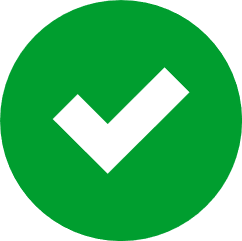 Các phân tử nước trong nước nóng có động năng lớn hơn các phân tử nước trong nước nguội → lực mà các phân tử nước nóng tác dụng vào các hạt trà mạnh hơn → trà tan nhanh hơn.
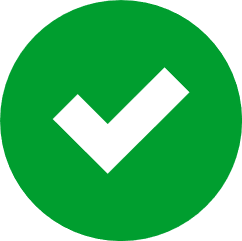 1
2
3
HƯỚNG DẪN VỀ NHÀ
Xem lại các dạng bài trong buổi học
Chuẩn bị bài sau: Chương II - Bài 8
Hoàn thành bài tập trong SBT
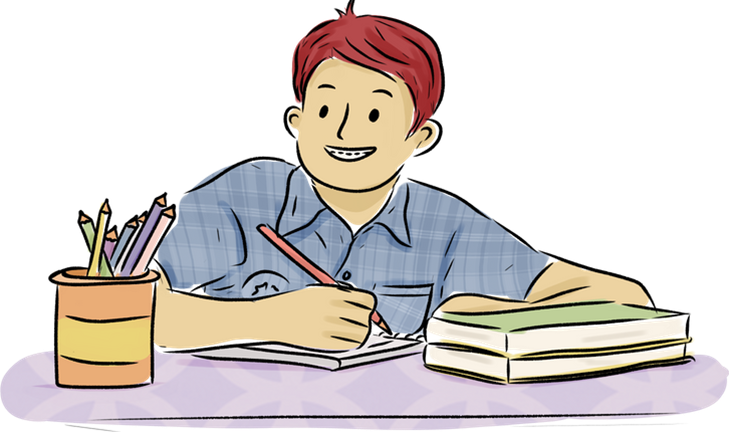 HẸN GẶP LẠI CẢ LỚP 
TRONG TIẾT HỌC TIẾP THEO!